Celebrate Lunar Year of Rabbit CHINESE NEW YEAR 2023 - MINITHEME
Here is where your presentation begins
TABLE OF CONTENTS
SECTION
SECTION
01
02
You can describe the topic of the section here
You can describe the topic of the section here
SECTION
SECTION
03
04
You can describe the topic of the section here
You can describe the topic of the section here
INTRODUCTION
Mercury is the closest planet to the Sun and the smallest one in the entire Solar System. This planet's name has nothing to do with the liquid metal, since Mercury was named after the Roman messenger god. Despite being closer to the Sun than Venus, its temperatures aren't as terribly hot as that planet's. Its surface is quite similar to that of Earth's Moon, which means there are a lot of craters and plains
Speaking of craters, many of them were named after artists or authors who made significant contributions to their respective fields. Mercury takes a little more than 58 days to complete its rotation, so try to imagine how long days must be there! Since the temperatures are so extreme, albeit not as extreme as in Venus, and the solar radiation is so high, Mercury has been deemed to be non-habitable for humans
01
NAME OF THE SECTION
You can enter a subtitle here if you need it
THE SLIDE TITLE GOES HERE!
Do you know what helps you make your point clear? Lists like this one:
They’re simple 
You can organize your ideas clearly
You’ll never forget to buy milk!
You can replace the image. Just right-click on it and select “Replace image”
MAYBE YOU NEED TWO COLUMNS
EARTH
VENUS
Earth is the third planet from the Sun and is the only planet that harbors life in the Solar System
Venus has a beautiful name and is the second planet from the Sun. It’s hot and has a poisonous atmosphere
YOU CAN USE THREE COLUMNS
MERCURY
MARS
VENUS
Mercury is the closest planet to the Sun and the smallest one in the Solar System
Despite being red, Mars is actually a cold place. It’s full of iron oxide dust
Venus has a very beautiful name and is also the second planet from the Sun
SIX DIFFERENT IDEAS
JUPITER
VENUS
SATURN
Jupiter is the biggest planet of them all
Venus is the second planet from the Sun
Saturn is composed of hydrogen and helium
MARS
EARTH
MERCURY
Mars is actually a very cold place
Earth is the third planet from the Sun
Mercury is the closest planet to the Sun
AWESOME WORDS
A PICTURE IS WORTH A THOUSAND WORDS
PRODUCT DEMO
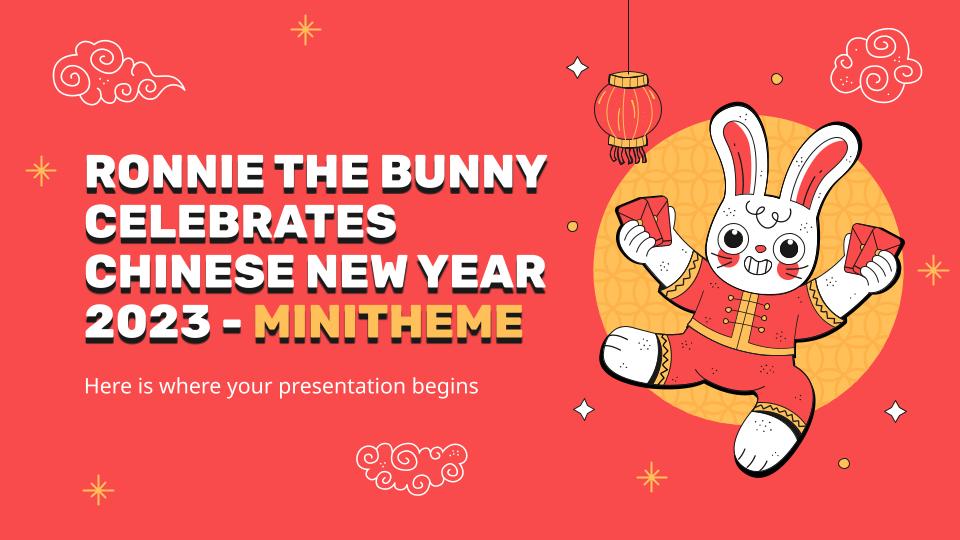 You can replace the image on the screen with your own work. Just right-click on it and select “Replace image”
THIS IS A MAP
MERCURY
Mercury is the closest planet to the Sun and the smallest one in the Solar System
CHINESE NEW YEAR’S TIMELINE
1600 BC
220 AD
1046 BC
ORIGIN
CALENDAR
SOCIAL
Mercury is the closest planet to the Sun and the smallest one
Despite being red, Mars is actually a very cold place
Venus is beautiful and is the second planet from the Sun
YOU CAN USE AN INFOGRAPHIC
MARS
MERCURY
Mars is actually a very cold place
Mercury is the closest planet to the Sun
VENUS
EARTH
Venus is the second planet from the Sun
Earth is the third planet from the Sun
THIS IS A TABLE
THIS IS A GRAPH
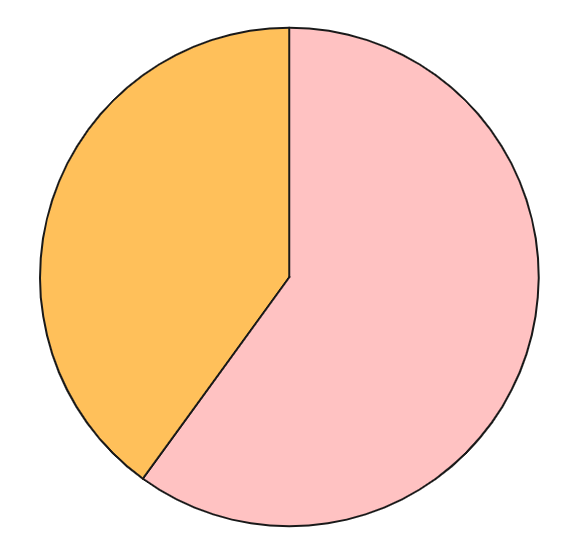 60%
40%
MERCURY
JUPITER
Mercury is the closest planet to the Sun and the smallest of them all
Jupiter is a gas giant and the biggest planet in the Solar System
Follow the link in the graph to modify its data and then paste the new one here. For more info, click here
21 MILLION
Big numbers catch your audience’s attention
333,000
The Sun’s mass compared to Earth’s
386,000 KM
Distance between Earth and the Moon
THANKS!
Do you have any questions?
great_ppt@outlook.com
www.greatppt.com
ALTERNATIVE RESOURCES
Here’s an assortment of alternative resources whose style fits that of this template:
Vectors:
Chinese new year celebration instagram posts collection
Fonts & colors used
This presentation has been made using the following fonts:
Rubik
(https://fonts.google.com/specimen/Rubik)

Noto Sans
(https://fonts.google.com/specimen/Noto+Sans)
#191919
#f94b4b
#ffc2c2
#fdb34a
#ffc05a
##ffffff
Use our editable graphic resources...
You can easily resize these resources without losing quality. To change the color, just ungroup the resource and click on the object you want to change. Then, click on the paint bucket and select the color you want. Group the resource again when you’re done. You can also look for more infographics on GreatPPT.com
FEBRUARY
JANUARY
MARCH
APRIL
PHASE 1
Task 1
FEBRUARY
MARCH
APRIL
MAY
JUNE
JANUARY
Task 2
PHASE 1
Task 1
Task 2
PHASE 2
Task 1
Task 2
...and our sets of editable icons
You can resize these icons without losing quality.
You can change the stroke and fill color; just select the icon and click on the paint bucket/pen.
In Google Slides, you can also use Flaticon’s extension, allowing you to customize and add even more icons.
Educational Icons
Medical Icons
Business Icons
Teamwork Icons
Help & Support Icons
Avatar Icons
Creative Process Icons
Performing Arts Icons
Nature Icons
SEO & Marketing Icons
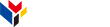 www.greatppt.com
Free Templates and Themes
Create beautiful presentations in minutes